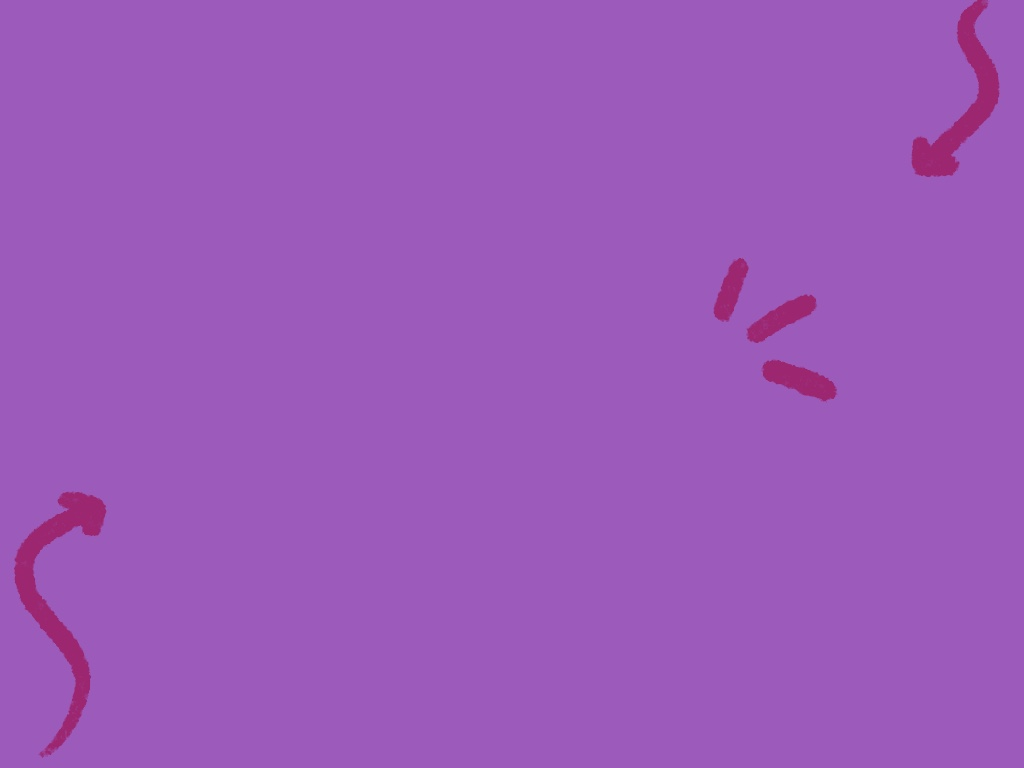 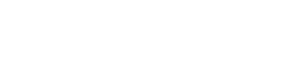 مشاورات الشباب
الاستعداد للجمعية العامة!
كان الهدف من هذه المشاورات هو تحديد توصياتكم الرئيسية كشباب اتحاد IPPF لتنفيذ إستراتيجية اتحاد IPPF الجديدة من 2023 إلى 2028. 

وتلقينا 41 استجابة من جميع أنحاء العالم. هذا ملخص ما قلتم ...
برأيك، ما هي أولويات جمعيتكم العضو فيما يتعلق بالشباب والمراهقين؟
بناء القدرات والتثقيف الجنسي الشامل (النشاط الجنسي، والدعوة، ومنع التنمر والعنف القائم على النوع الاجتماعي). 
زيادة مشاركة الشباب في هياكل الحوكمة والشبكات الشبابية والأنشطة التطوعية لخدمة احتياجاتهم.
إمكانية الوصول إلى خدمات الصحة الجنسية والإنجابية الصديقة للشباب وذات الجودة، بما في ذلك الصحة العقلية. 
الدعوة من أجل الحقوق والصحة الجنسية والإنجابية للشباب، بما في ذلك الشباب في بعض الأحيان.
برأيك، كيف ينبغي ترتيب أولويات جمعيتكم العضو بشأن الشباب والمراهقين؟
التثقيف الجنسي الشامل أكثر شمولًا وتداخلًا بين الأقسام.
الجمعيات الأعضاء أكثر ترحيبًا وشبابًا وشمولًا وبها شباب متنوعون وشواذ.
الشباب في هياكل الحوكمة
تخصيص التمويل لمبادرات الشباب 
توسيع نطاق الوصول إلى الخدمات الصديقة للشباب كأولويات مرغوبة في جمعيتكم العضو.
"نود تحسين هياكل الجمعيات الأعضاء والتواصل مع المراهقين في جمعيتنا العضو، حتى يتمكنوا من عرض قضاياهم واهتماماتهم بوضوح. ينبغي أن يكون شبابنا أكثر حرصًا على التقاطع. ينبغي أن يكون من بين أولويات جمعيتنا العضو إدراج المنظورات متعددة الجوانب في التثقيف الجنسي [...]. نريد بناء بيئة عمل صديقة للمراهقين الشواذ".
ما هي توقعاتك بالنسبة لاستراتيجية اتحاد IPPF لعام 2028؟
يحتل الشباب موقع الصدارة في أنشطة تقديم الخدمات والدعوة واتخاذ القرار في الجمعيات الأعضاء وفي اتحاد IPPF. 
مبادرات جديدة لتعزيز شبكات الشباب العالمية والإقليمية؛ بناء علاقات مع الشباب الآخرين في جميع أنحاء العالم.
تأثير واضح في أوضاع الصحة الجنسية والإنجابية على الصعيد الوطني، بما في ذلك الشباب في مواقع الأزمات الإنسانية والشباب ذوي الإعاقة. 
الاهتمام بتكييف الاستراتيجية حسب احتياجات الشباب في بلدان وسياقات محددة.
"أنا متفائل جدًا بهذه الاستراتيجية لأنها تركز أولاً على عنصر الوحدة (الاتحاد قوة).بالوحدة، نتغلب على جميع العقبات والتحديات المذكورة".


"توقعاتنا أن الاستراتيجية ستعزز التزام الشباب وإشراكهم وقيادتهم، وتحسين حضور الشباب في هيئات الحوكمة، وتعزيز قيادة الجمعيات الأعضاء، ووجود قادة مرشدين شباب لنقل مهارات الماضي والحاضر، ليرتكز الاتحاد على الشباب فعليًا، ولإشراك الشباب بكل تنوعهم".
برأيك، كيف يمكن تنفيذ إستراتيجية اتحاد IPPF لعام 2028 في جمعيتكم العضو؟
إقامة شراكات مع حركات شعبية وحركات الناشطين، والمنظمات الحكومية ومنظمات المجتمع المدني الأخرى.
الحفاظ على قيادة الشباب للاستراتيجية وأن يقوم الشباب بالمتابعة والمراقبة باستخدام آلية أو لجنة رسمية تشرف على تنفيذ الاستراتيجية. 
تحتاج الجمعيات الأعضاء إلى وضع خطط للتكيف مع الاستراتيجية الجديدة، وضمان مشاركة الشباب الهادفة. 
تعبئة الموارد المالية لدعم أنشطة الجمعيات الأعضاء، وتحديداً أنشطة الشباب.
التقنيات الجديدة ووسائل التواصل الاجتماعي والتوعية المجتمعية كطرق مهمة للتنفيذ.
ما الذي تريد تسليط الضوء عليه وترويجه في إستراتيجية اتحاد IPPF لعام 2028؟
تسليط الضوء على أهمية الشمول والإدماج في ركيزة "تركيز الرعاية على الأفراد" أن تكون أكثر تداخلًا وحضورًا وميسرةً للمجتمعات المهمشة في البلدان. 
وضع الشباب في قلب أعمال الدعوة، وضمن الجهود المبذولة للارتقاء بأجندة الحقوق والصحة الجنسية والإنجابية على المستويين الوطني والعالمي. 
رعاية الاتحاد من خلال بناء شراكات مع الدول الأخرى وتعزيز قدرات الشباب وأصواتهم ومشاركتهم داخل جمعيتكم العضو. ضمان توفير بيئة ودودة للموظفين والمتطوعين الشباب.
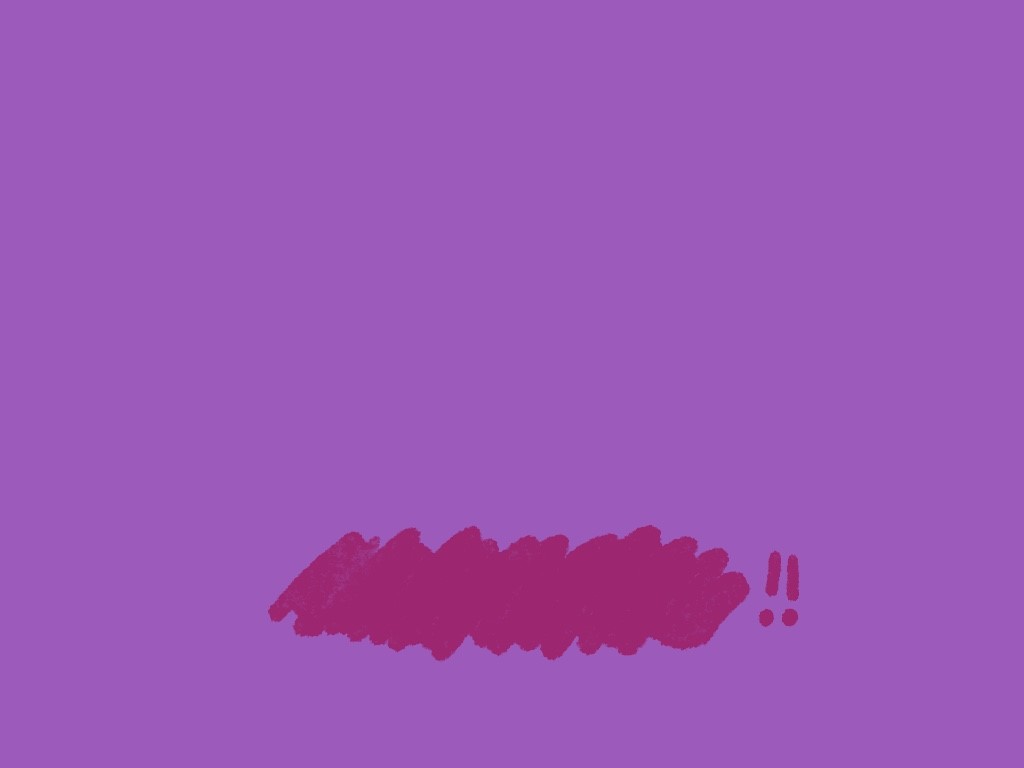 إذا أردت طلب شيء من اتحاد IPPF، فما طلبك؟
تأكد من أن الأقاليم والجمعيات الأعضاء لها رؤية متكافئة في جهودها واحتياجاتها. 
توفير التمويل لمبادرات الشباب 
تعزيز الصلات العالمية بين الشباب
توسيع نطاق المشاركة داخل الجمعيات الأعضاء والاتحاد
جمع المعلومات عن الشباب ومشاركتها من أجل اتخاذ قرارات أفضل داخل الجمعيات الأعضاء والاتحاد.
"معًا، نحقق المستحيل"